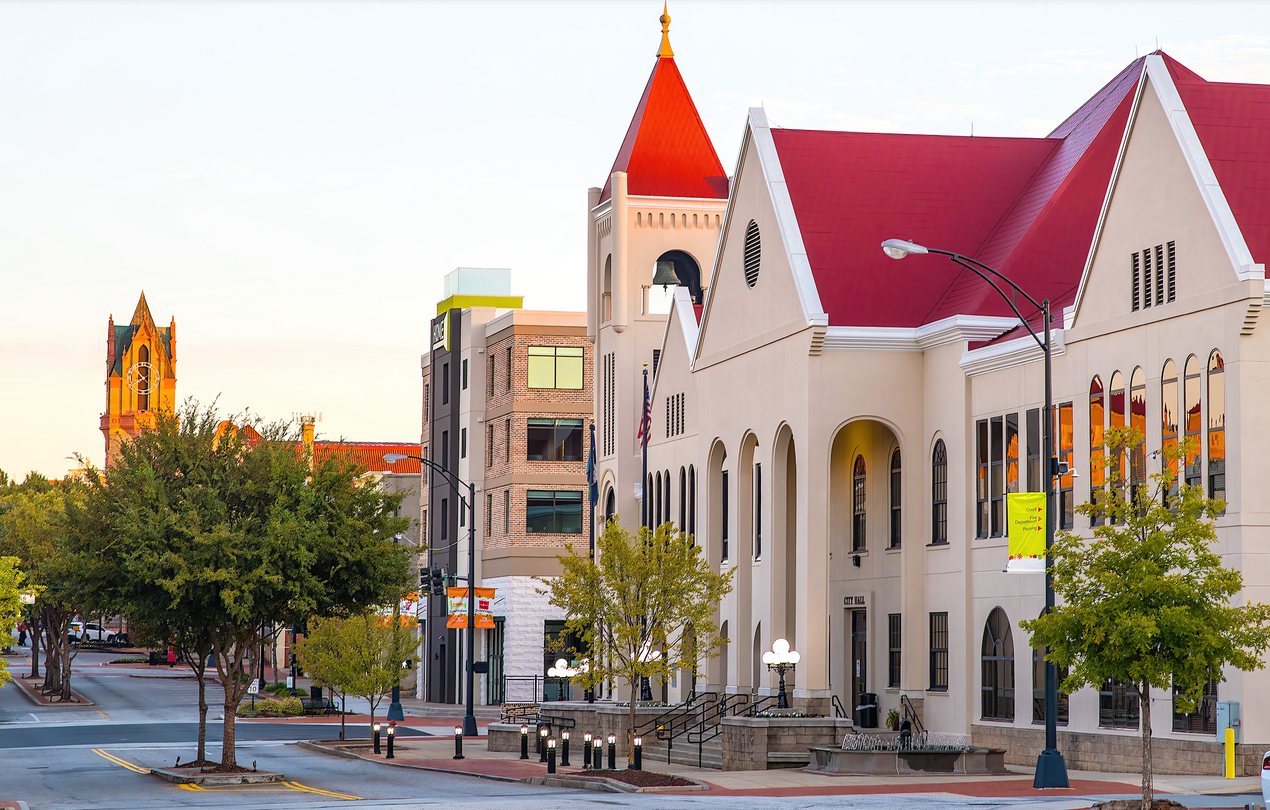 PURCHASING UPDATES & REVIEW
PREPARED AUGUST 2024
 
FOR PURCHASING STAFF & DIVISION HEADS
SUMMARY OF CHANGES FY25
Updated dollar limits  (details on next slide)

Added appendix for Federal Provisions applicable to federally funded projects. Vendors must comply with specific clauses or certifications. Refer to this document to identify and include the relevant provisions in the RFP and any resulting contract.

Cooperative Purchasing - The City may engage in cooperative purchasing with other governmental entities, as permitted by South Carolina law.
CLICK THE DOCUMENT IMAGE TO VIEW  UPDATED VERSION IN PDF
NEW PROCUREMENT LIMITS
INTERNAL PROCESS CHANGES
Greater accountability by consistently requiring Large POs in accordance with the procurement code for purpose of documenting signatory authority and encumbrance.

Return to physical hardcopies for all check requisitions and large purchase orders.  (Relying on finance staff to print all requests is no longer sustainable citywide.  We are willing to make exceptions under extenuating circumstances.)

All Large PO requests should be sent to Procurement Manager first; if you are emailing City Manager’s office for written approval, please cc me so that I am aware it is coming.
FREQUENTLY ASKED QUESTIONS
When is it appropriate to use a check requisition?

When do I use a large PO form?

How do I fill out a large PO? 

Who needs to sign a request for payment?

What is the process for getting the vendor paid after the PO is approved?

When do I need to request bids?
QUICK REFERENCE GUIDE
PURCHASING CARDS: 
TOP 3 THINGS TO KNOW
When using a purchasing card, all procurement limits as related to signatory authorities and requirements for bidding still apply. 
If any vendor begins requiring a fee, you must stop using card and pay with check requisition.  
 If you have been given express permission from CFO to make a “large purchase” (i.e. over $10,000) on a purchasing card, please make sure Division head signs both the card statement AND the corresponding invoice/receipt.
WHEN TO USE A CHECK REQUISITION 
(SOMETIMES REFERRED TO AS A SMALL PO, OR ROUTINE SMALL PURCHASE ORDER)
Goods or services may be purchased using a check requisition without securing competitive quotations if less than $10,000.
Specified exemptions such as utilities, rentals, contracted gasoline and fuel, travel reimbursements, certain service contracts considered recurring and on which competitive quotations cannot be obtained, which may or may not exceed $10,000, may be acquired without competition  AND may be procured via check requisition (see code p.7).

(Please note that in most cases software and equipment replacements or upgrades are not qualified exemptions).
WHEN TO USE A LARGE PURCHASE ORDER
If the request for supplies, material, equipment, or services is greater than $10,000 a large PO is required.
Specified exemptions such as utilities, rentals, contracted gasoline and fuel, travel reimbursements, certain service contracts considered recurring and on which competitive quotations cannot be obtained, which may or may not exceed $10,000, may be acquired without competition  AND may be procured via check requisition(see code p.7).

(Please note that in most cases software and equipment upgrades are not qualified exemptions).
Key points to keep in mind:
if you are submitting an invoice as the accompanying documentation with a large PO request, it indicates the purchase has already been made.  This is not aligned with the proper workflow. Instead, any PO request should be accompanied by a quote from the vendor prior to the purchase. 
 
Once Council commits funding, please begin preparing the associated PO request without delay. This ensures that Finance can promptly encumber the funds, reflecting the commitment in our financial system. Encumbering these amounts allows for better tracking and planning, aligning our processes with the expectations of both Council and Finance. 
 
To recap:
Request large PO as soon as possible following council approval
Accompany PO requisition with quotes (not invoices)
STANDARD OPERATING PROCEDURE:  LARGE PO
Checklist

_____  Department requesting

_____ Vendor Name, address 

_____ Location of work performed if on site 

_____ Account number 

_____ Unit/Cost

_____ Description

_____ Includes contract attached clearly showing final price of project or items being purchased 

 _____ Competitive procurement documentation (choose whichever is applicable) 

 Notation - Vendor is on-call 
 Notation - Contract amount has been approved by council, attach executive summary and minutes 
 List 3 competitive prices - provide evidence of bids
Attach memo of sole source procurement justification

_____Signed by Division Head and/or City Manager 

New vendors, please provide a business license, W-9, and proof of workers' compensation insurance if work is performed on-site. If not provided, the cost will be deducted.
STANDARD OPERATING PROCEDURE:  LARGE PO
Send all large PO requests to Procurement Manager. 
Processing in Finance goes like this: 

Large PO Requisition and backup material is reviewed for proper signatures and verification that competitive procurement has been followed.

Smartfusion entry
PO number assignment 
Generate printed duplicates

Procurement Manager signs all printed copies.

Copies are distributed.

Blue and white goes back to the requestor.
Yellow and Pink stay in Finance.

Instructions for requesting payment 
using the blue copy on next slide.
REQUESTING PAYMENT ON A LARGE PO
To request payment, write in the payment information on the blue copy you receive back from Finance and send it to Accounts Payable with the invoice. 

This will come back to you to repeat the payment process until the PO is closed out.
Div Head signs here in addition to:  CFO if $25,000-45,000 
CM if over $45,000
01/01/2001.  PAY APP 1 OF 4  $20,825.00,  REMAINING BALANCE - $8,000 BG
Division head should initial beside each payment request unless it exceeds limit.
When ready to request payment, make sure the invoice submitted is dated after the PO approval date.
Procurement Manager signs here
COMPETITIVE PRICING REQUIREMENTS:
WHEN DO I NOT  HAVE TO BID?
Goods or services may be purchased without competition if less than $10,000; invoicing must not be intentionally divided to create allowable purchases.  

Other Exemptions from the bidding requirement:
Emergency procurement - addressing an urgent need
Sole Source Procurement - must provide memo justification
State contract price or Cooperative Purchase Agreements
Construction Manager at Risk  (may not be used in projects involving federal grants)
Architect / Engineer on-call list

In all of the above listed cases, exemption from the bidding process does not mean exemption from proper signatories or LARGE PO requirement.
BIDDING REQUIREMENTS FOR LARGE PO
For amounts exceeding $10,000 that are not otherwise qualified as an exemption,  opportunity for competition is required. The dollar amount determines the level of formality for collecting bids.

Documenting due diligence during the competitive process is a key part of filling out a large PO requisition properly.
$10,000-$25,000
3 written quotes must be listed on Large PO form  

Obtaining quotes involves requesting and collecting price estimates from three different suppliers for a specific product or service. This can be done via telephone, email, or independent online research. 

This method is used to quickly compare prices and select the most cost-effective option without a formal bidding process.
$25,000-$250,000
Three written solicitations (informal bids) require sending a request for proposals (RFP) to at least three potential suppliers to submit their cost proposals for the specified goods or services.

More structured than requesting quotes. Prepare a solicitation document that outlines requirements, terms, and conditions. Suppliers respond with pricing and other relevant information such as delivery schedules, quality assurance, and terms of service. 
Bids are listed at bottom of Large PO and backup documentation should be provided to justify the selected supplier.

Note: If only one quote is available from a vendor within city limits, a 7% preference is given to the local vendor, and two bids must be obtained from outside vendors.  This does not apply to projects funded by federal dollars.
$250,000+
Competitive Sealed Bidding - RFP or RFQ process

Invitation for bids is issued
Public notice is required
City Website
Local Newspaper
SCBO
Bids are opened publicly in the presence of two or more witnesses
Lengthier process in general (guidance available upon request).
For extra review, check out the following slides for sample scenarios and a decision matrix.
SCENARIO #1
An invoice is received for $15,000. It will be paid in multiple draws. The vendor is on the engineer on-call list so it does not need to be bid. Should a PO still be used?


YES; this helps us follow payment history (on the blue sheet) and ensures the funds are encumbered although the contract is not to be paid all at once.
SCENARIO #2
An invoice is received for $10,500 for an annual maintenance contract renewal. It will be paid all at once. Should a large PO be used?


Not necessarily.  Check requisition is permitted for certain exemptions that would otherwise trigger the $10,000+ PO rule.  (p. 7 of code)
SCENARIO #3
An invoice is received for $25,000 for materials/supplies and payment is expected in one transaction.  The provider is justifiably sole source.  Should a large PO still be used?


Though there are few explicit exceptions, YES.  

While exempt from bidding requirements, these purchases require a large purchase order number from Finance (p. 19 of code) with sole source documentation.

Good rule of thumb; unless you’ve been told otherwise by Brittney or Margot, default to a large PO.
DECISION MATRIX
TO DETERMINE REQUISITION METHOD AND SIGNING AUTHORITY:


Is the purchase amount less than or equal to $10,000?
Yes: Proceed with Small Purchase Order with Department Head approval.
No: Move to the next question.

Is the purchase amount between $10,001 and $25,000?
Yes: Proceed with Large Purchase Order with Division Head approval.*
No: Move to the next question.

Is the purchase amount between $25,001 and $45,000?
Yes: Proceed with Large Purchase Order with Chief Financial Officer approval.
No: Move to the next question.

Is the purchase amount between $45,001 and $100,000?
Yes: Proceed with Large Purchase Order with City Manager approval.
No: Move to the next question.

Is the purchase amount over $100,000?
Yes: City Council Approval required before proceeding.

     *exemption to large PO requirement may apply
DECISION MATRIX
TO DETERMINE SOURCE SELECTION METHOD:


Is the purchase for specific services (e.g., legal, banking, CPA)?
Yes: Requires City Council Approval.
No: Move to the next step.

Is the purchase an exempt* item (e.g., utilities, gasoline)?
Yes: Use Check Requisition or Purchasing Card.
No: Move to the next step.

Is the purchase an emergency procurement?
Yes: Emergency procurement procedures apply; document and seek appropriate approvals.
No: Move to the next step.

Is the purchase under a cooperative purchasing agreement or state contract?
Yes: Proceed with the purchase under the existing agreement or contract.
No: Follow Competitive Bidding process.